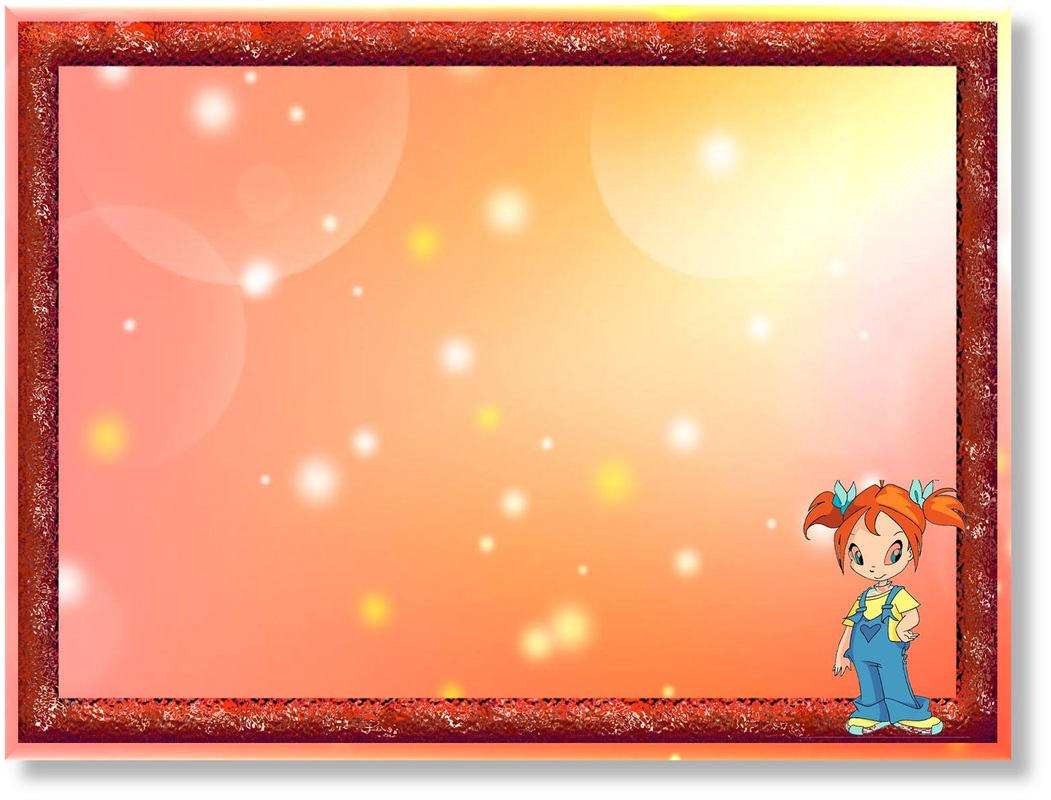 ПОРТФОЛИО
на група „КАТЕРИЧКА“


ДГ „Еделвайс“ гр. Кюстендил, ул. Спартак 21                    
E-mail: dg_edelvais@abv.bg
Website:  www.dg-edelvais.com
Тел: +959 78 55 20 72
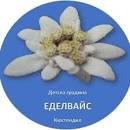 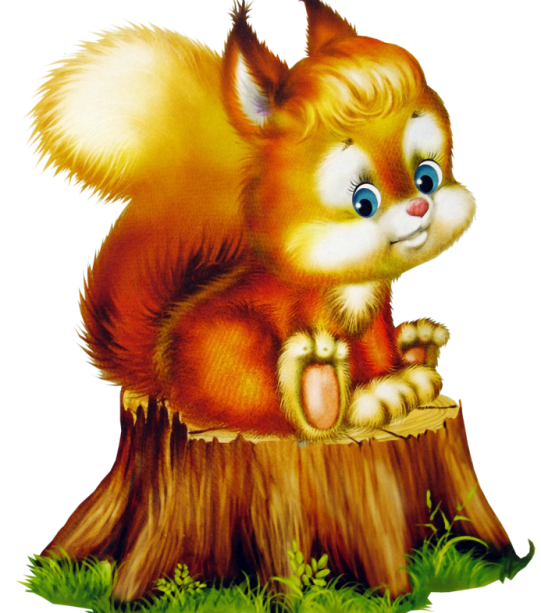 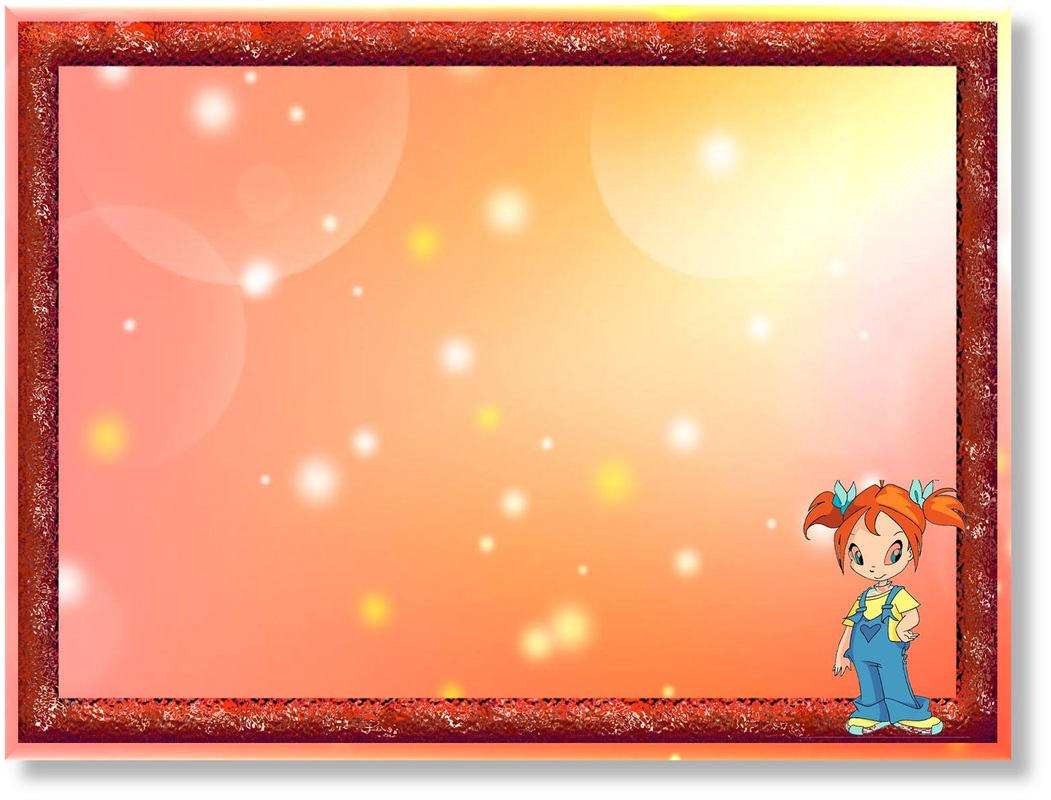 ГРУПА „КАТЕРИЧКА“
2022- 2023
УЧЕБНА ГОДИНА
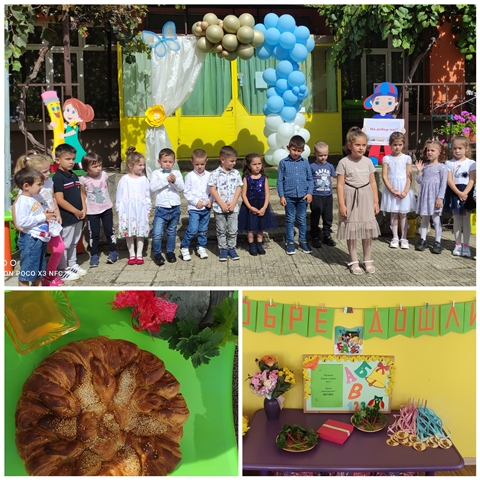 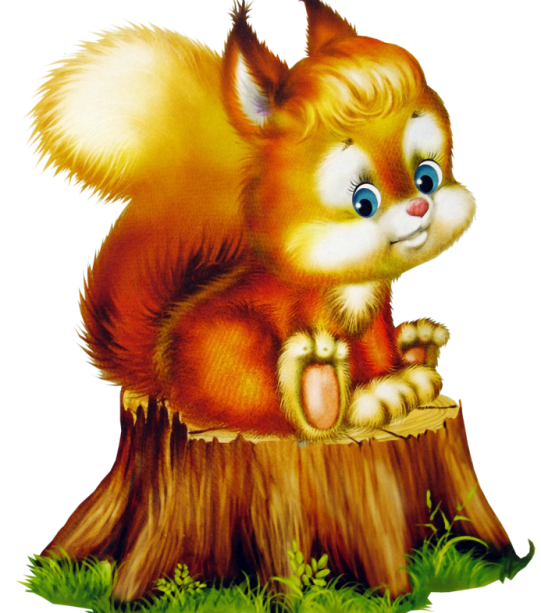 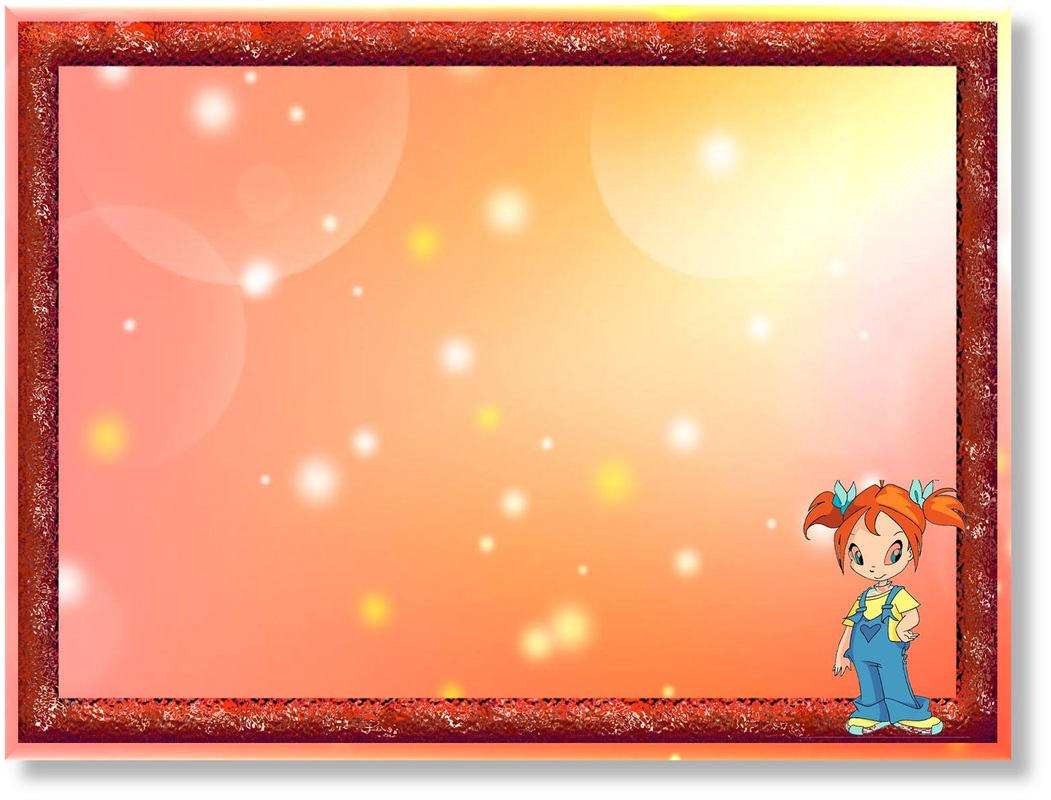 ЕКИП В ГРУПА „КАТЕРИЧКА“
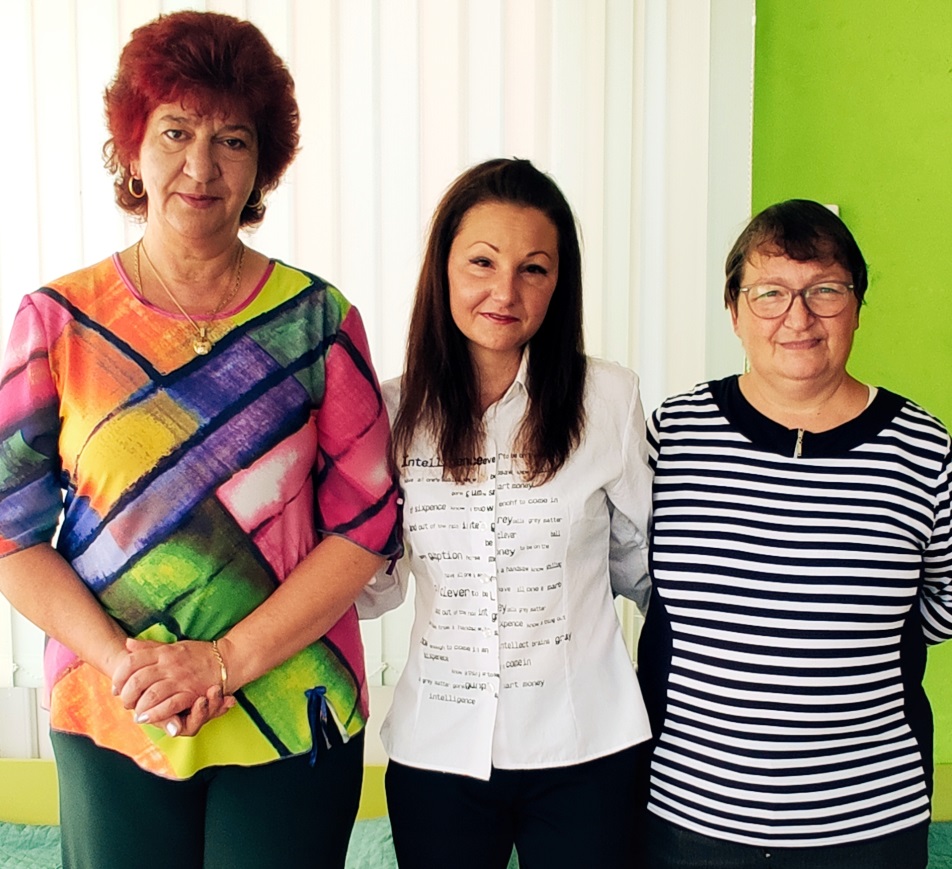 ст.  Учител:
Иванка Йовчева

ст. Учител:
Емона Станковска

пом. Възпитател:
Радостина Димитрова
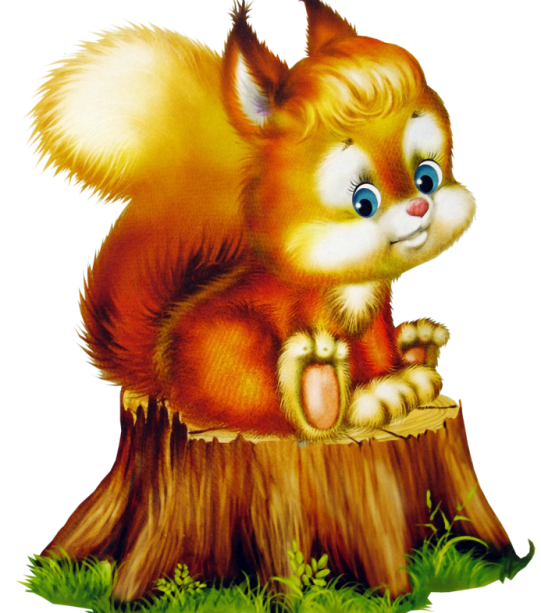 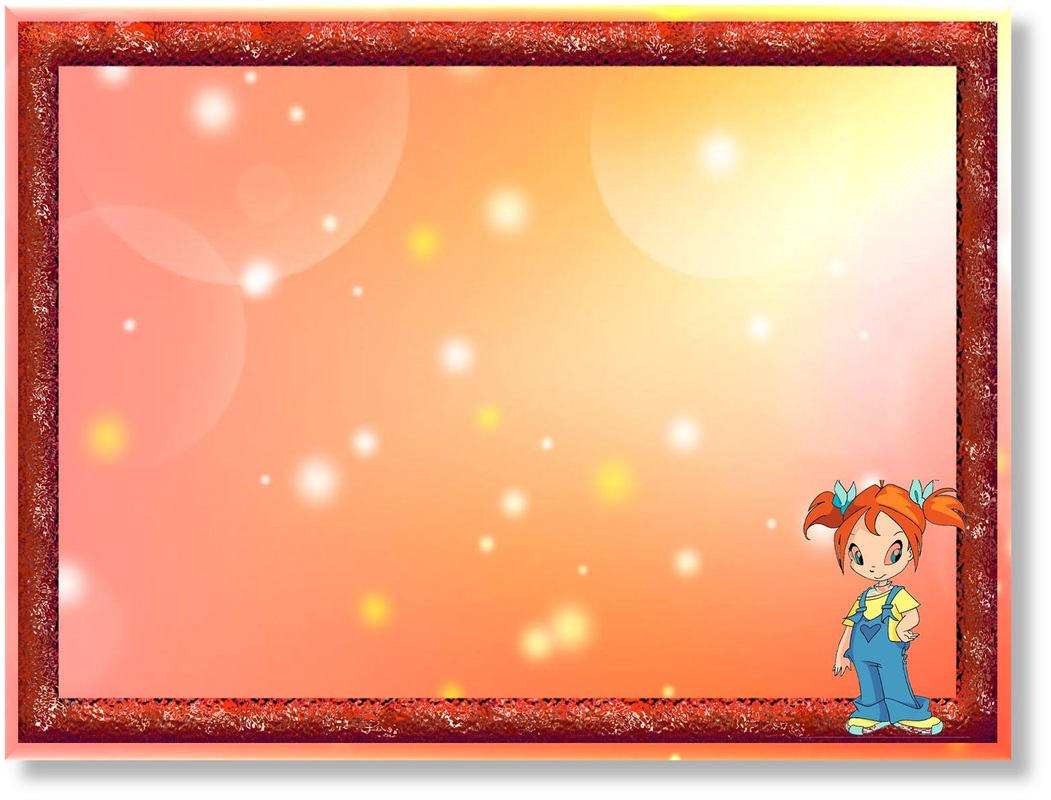 ИНФОРМАЦИЯ ЗА ГРУПАТА
Група „Катеричка“ се състои от 27 деца - 14 момичета и 13 момчета. 11 деца са в трета възрастова група, 16 деца - във втора възрастова група.

 Децата се обучават ,  възпитават и социализират в уютна и спокойна атмосфера.
 Образователният процес  протича под формата на игра и чрез интерактивни методи и технологии на преподаване.
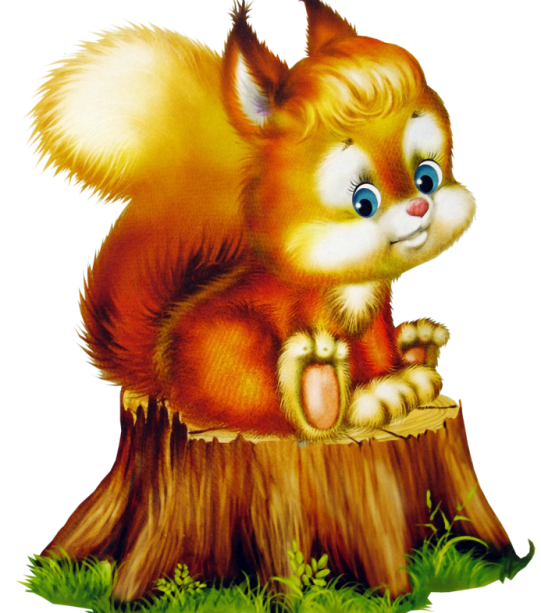 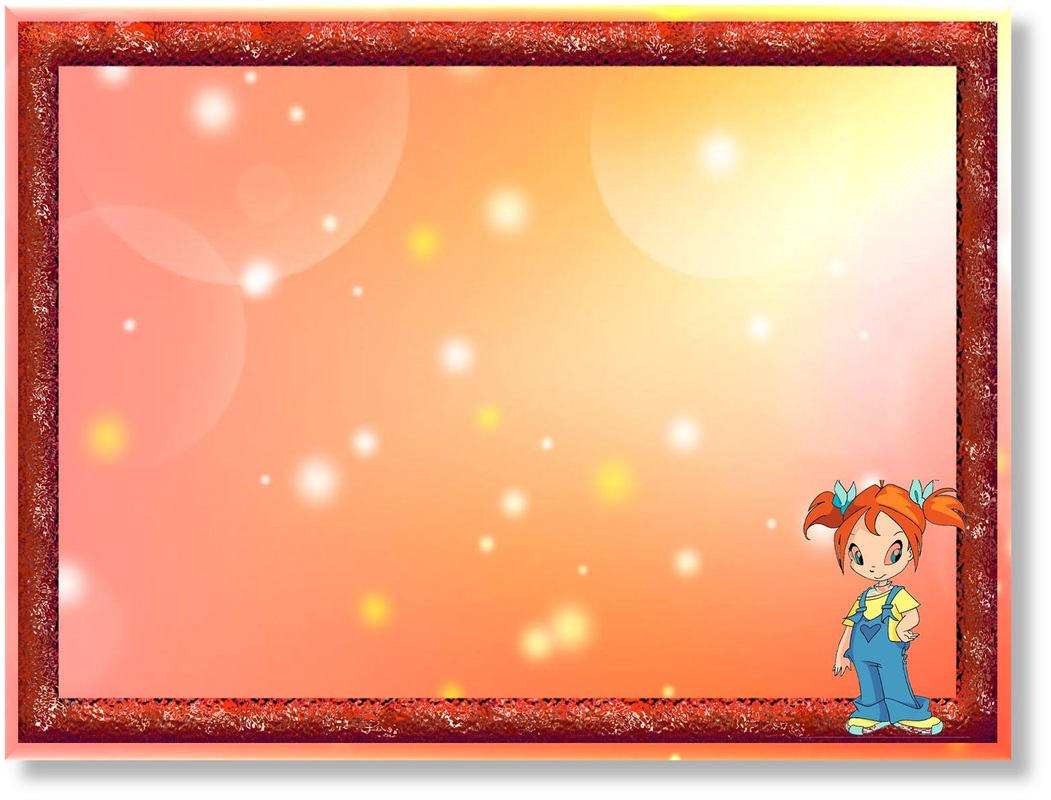 НАШЕТО МОТО:
„АКО ДНЕС ПРЕПОДАВАМЕ ТАКА,  КАКТО СМЕ ПРЕПОДАВАЛИ ВЧЕРА,  НИЕ ОГРАБВАМЕ НАШИТЕ  ДЕЦА ЗА УТРЕ“
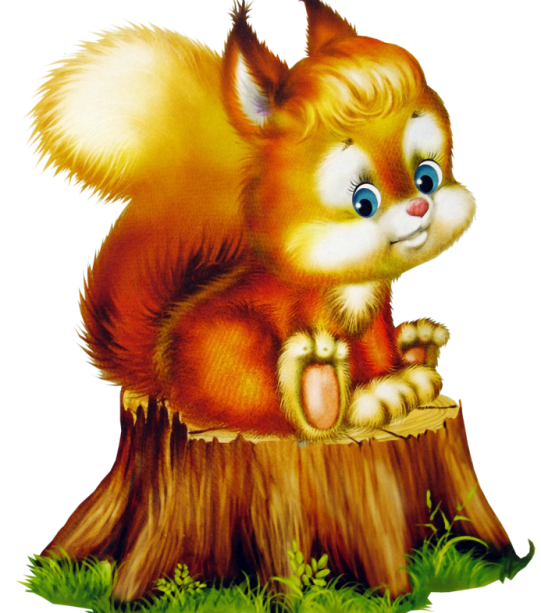 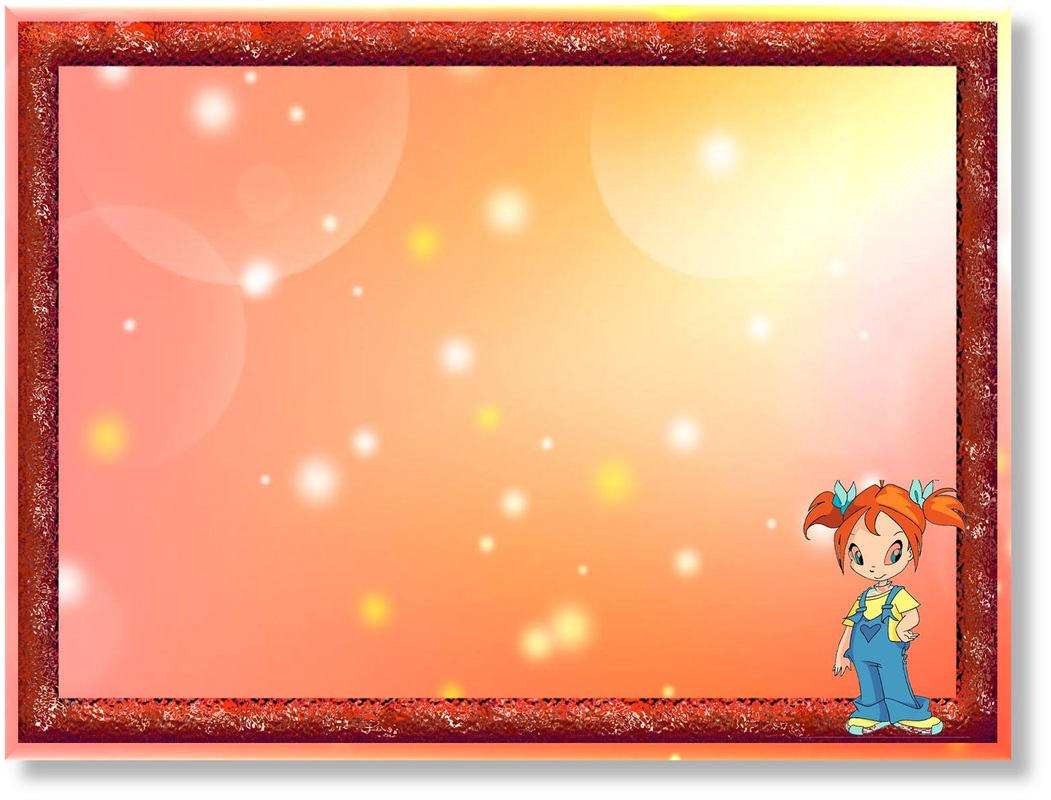 НАШАТА ЦЕЛ Е:
СЪЗДАВАНЕ НА ВЪЗПИТАТЕЛНО-ОБРАЗОВАТЕЛЕН ПРОЦЕС, 
СЪОБРАЗЕН С НОВОТО ВРЕМЕ И НОВИТЕ СТАНДАРТИ ЗА КАЧЕСТВЕНО ОБРАЗОВАНИЕ.
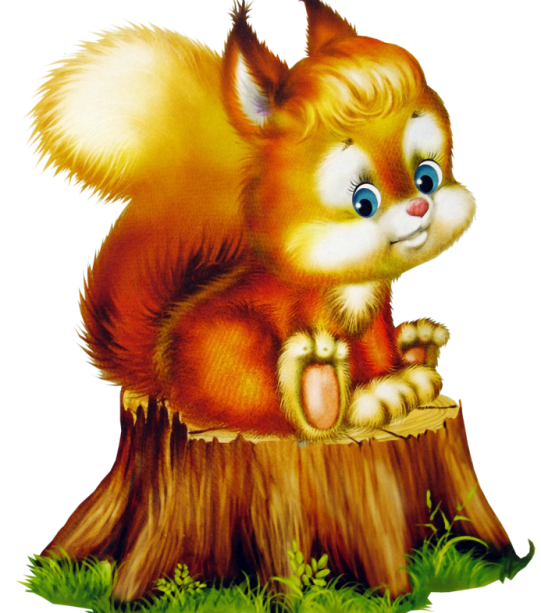 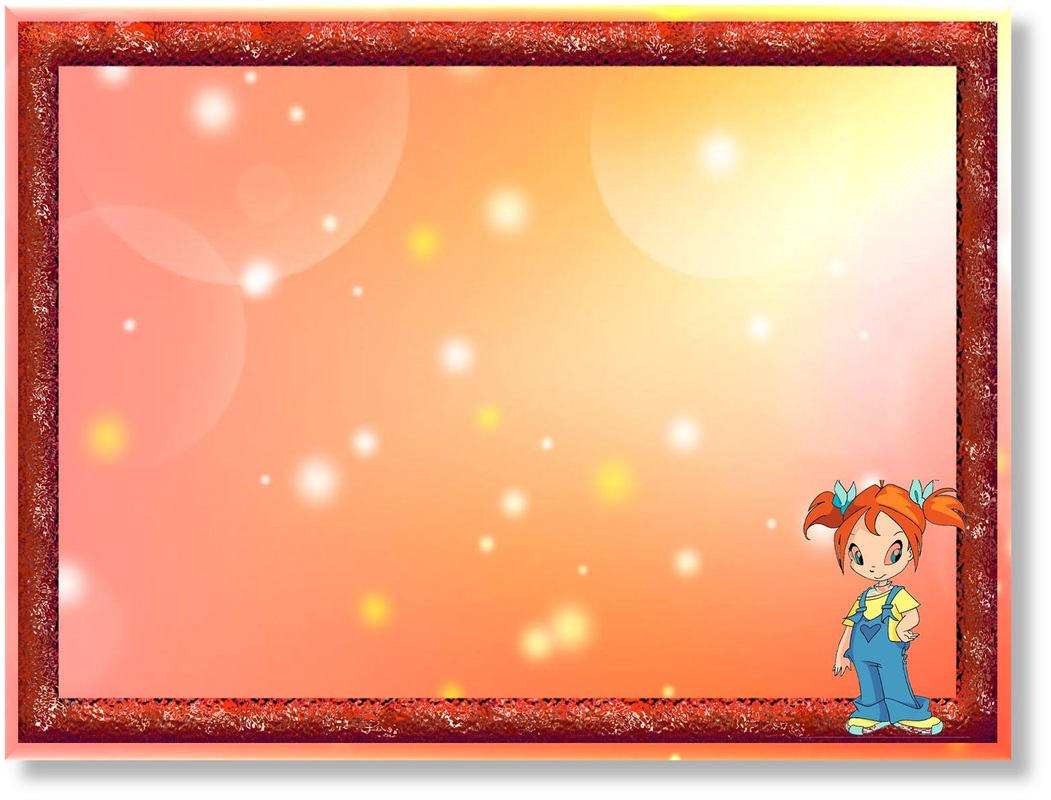 ПРАВИЛА НА ГРУПАТА
1.  Влизаме с усмивка и поздравяваме !
3. Пазим играчките, книжките и предметите в занималнята !
2. Говорим тихо и възпитано!
4. Наши приятели са вълшебните думи: „моля“, „извинявай“, „благодаря“, „заповядай“!
5.  В                   занималнята не тичаме!
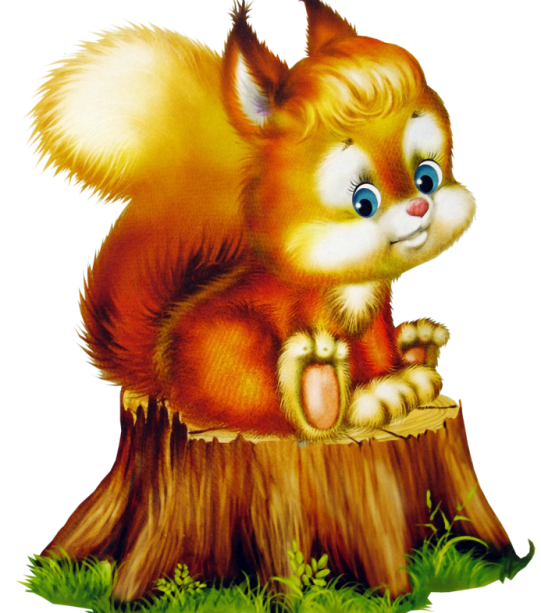 6. Всички сме приятели и си помагаме !
7. След игра прибираме играчките!
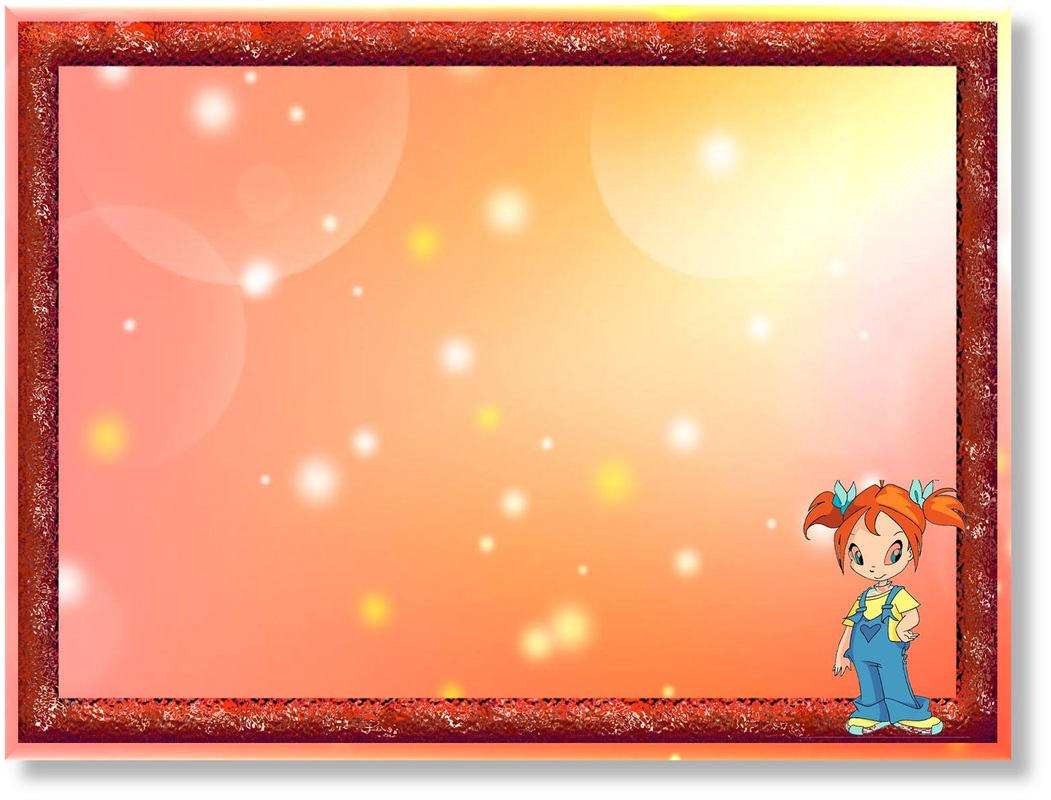 ОСНОВНИ И ДОПЪЛНИТЕЛНИ ФОРМИ НА ПЕДАГОГИЧЕСКО ВЗАИМОДЕЙСТВИЕ В ТРЕТА ВЪЗРАСТОВА ГРУПА
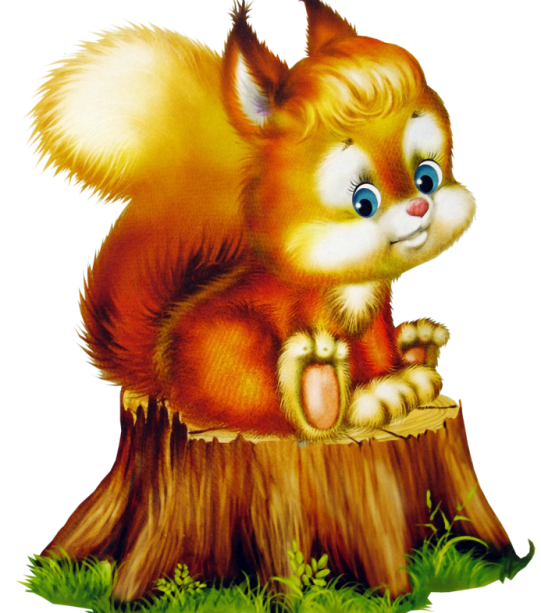 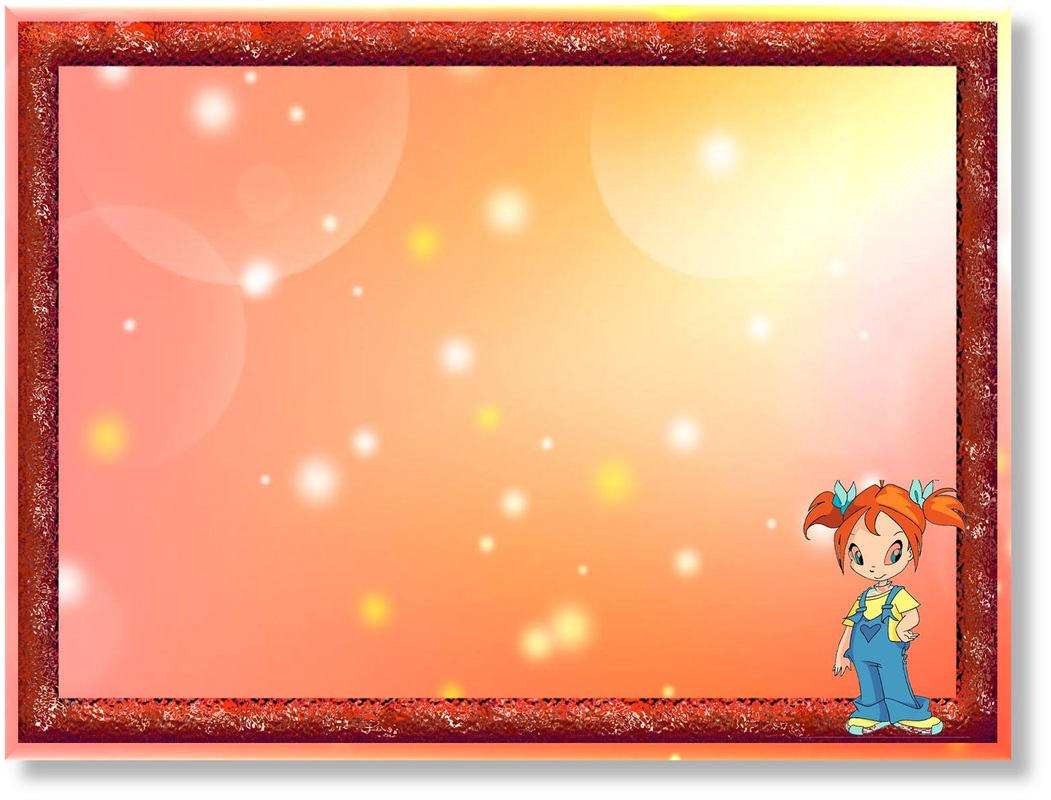 ОСНОВНИ И ДОПЪЛНИТЕЛНИ ФОРМИ НА ПЕДАГОГИЧЕСКО ВЗАИМОДЕЙСТВИЕ ВЪВ ВТОРА ВЪЗРАСТОВА ГРУПА
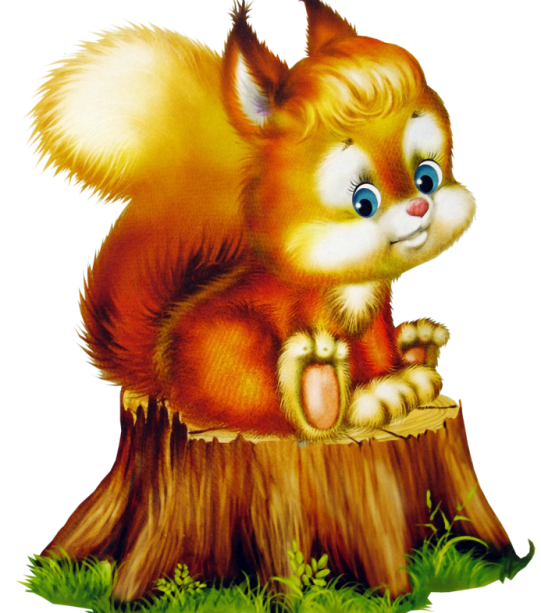 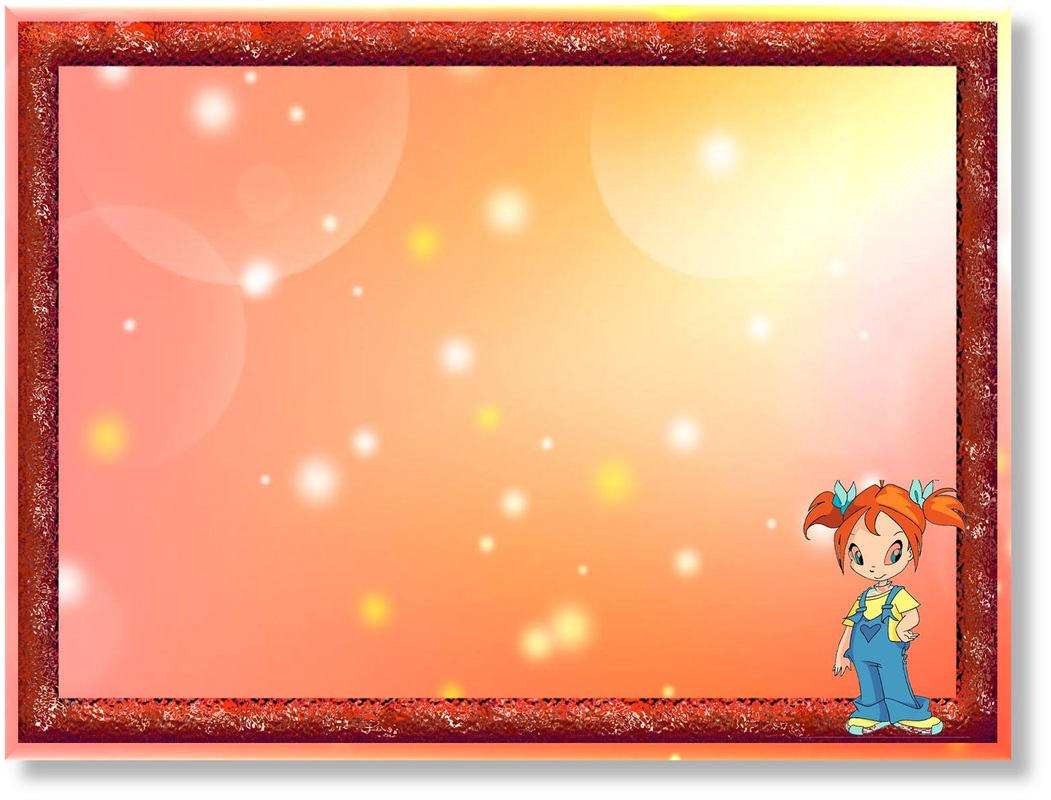 ДЕВИЗЪТ НИ Е:
„ДОКАТО ИГРАЕМ,
 МОЖЕМ ВСИЧКО ДА УЗНАЕМ“
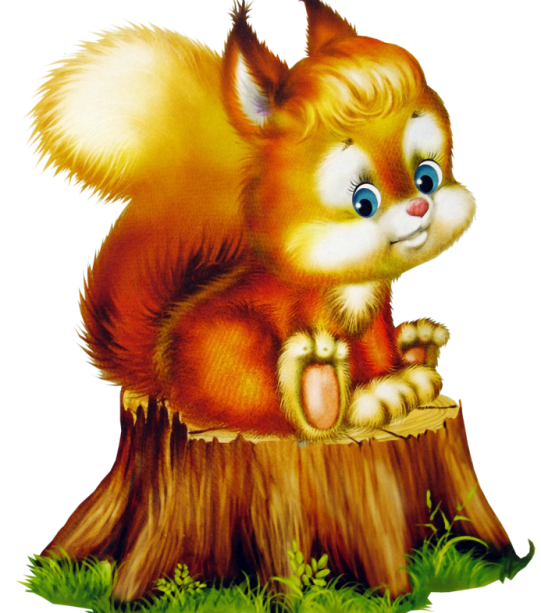 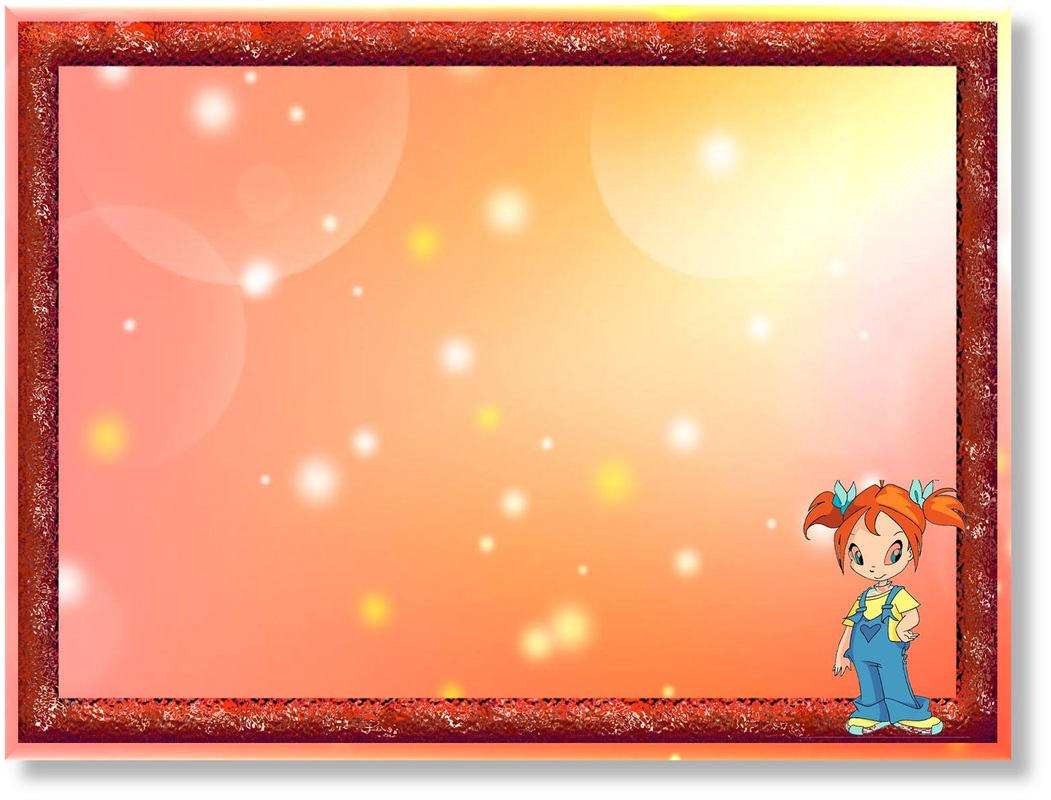 ЗДРАВА И УСПЕШНА 
УЧЕБНА ГОДИНА 
НА ДЕЦАТА ОТ ГРУПА „КАТЕРИЧКА“!!!
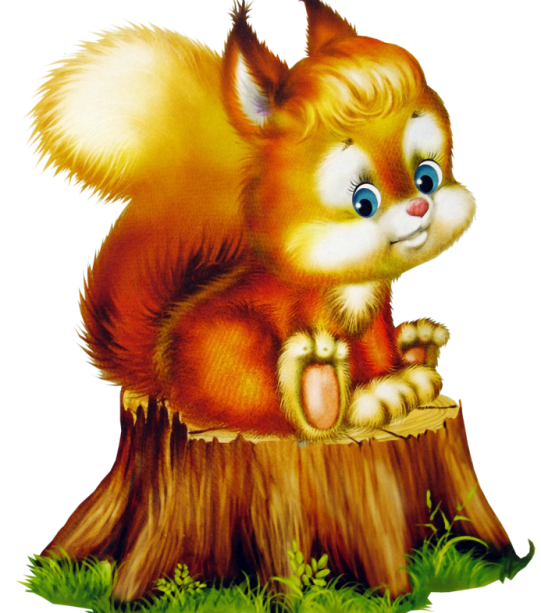